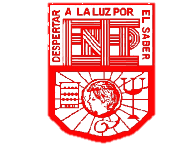 Escuela Normal de Educación Preescolar 
Ciclo escolar 2020-2021

-Evidencia Global-

Alumna. 1 A
Natalia Guevara García #11


Estrategias de música y canto
Docente. JESUS ARMANDO POSADA HERNANDEZ
Saltillo Coahuila de Zaragoza                               29-06-2021
Introducción
En este trabajo se verán todos los subtemas tratados en clase. De cómo los podemos enseñar en preescolar y la importancia de que estas se hagan presentes en el desarrollo en los primeros años de vida. La música es un sentir, es un medio de comunicación por el cual nos expresamos y damos a conocer nuestros sentimientos, de igual forma nos ayuda comunicarnos.
En este trabajo se verán los trabajos de música expuestos por los estudiantes de la Escuela Normal de Educación Preescolar y ver cómo los podemos explicar.
ÍNDICE
Saludo y despedida…………………………………………...........4
Rima y arrullos……………………………………………….…………….5
Digitales………………………………………………………………………..6
Marchas…………………………………………………..……………………7
Esquema corporal………………………………………………………..8
Temas de la independencia………………………………………..9
 Día de la raza……………………………………………………………….10
Día de muertos……………………………………………………………..11
Revolución mexicana ………………………………………………….12
Navidad………………………………………………………………………….13
Día de la bandera ……………………………………………………15
Día del soldado………………………………………………………..16
Primavera-Benito Juárez ……………………………………….17
Día del niño……………………………………………………………...18
Día de la madre………………………………………………………..19
Día del padre …………..…………..…………..……………………..20
Protocolo saludo a la bandera …………..…………………21
Saludo y despedida
El saludo es un gesto de la vida cotidiana y profesional, una señal de respeto y consideración hacia los demás, y la oportunidad para agradar a nuestros clientes, colaboradores o compañeros. Por tanto, la despedida simboliza un cierre necesario para transitar de una etapa a otra de la vida y la psicoterapia proporciona el espacio y las herramientas para despedirse cuando no hemos podido hacerlo con anterioridad.

VIDEOS
https://www.youtube.com/watch?v=afKHGW5LqDk
https://www.youtube.com/watch?v=FboLHk61g0g
https://www.youtube.com/watch?v=ieeVRAsaal0

https://www.youtube.com/watch?v=qzbu3EgmEvM
https://www.youtube.com/watch?v=7NYrRFKnnzA
https://www.youtube.com/watch?v=3rkp8FhNQQA
Rima y arrullos
Las palabras riman cuando terminan con el mismo sonido. Por ejemplo, la palabra gato rima con la palabra pato, porque ambas terminan con el sonido "ato." Gato también rima con plato, zapato y pato. Las rimas ayudan a los niños a prestar atención a cómo suenan las palabras. Los arrullos son como envolturas de melodías y sonidos amorosos que comienzan desde antes de nacer, en el vientre, y que pueden estar presentes en diversos momentos para descansar, soñar, calmar, amamantar, acunar y consentir, en el cálido encuentro con la primera infancia.https://www.youtube.com/watch?v=hqq8HfTrpvghttps://www.youtube.com/watch?v=BtCvAgTAAFIhttps://www.youtube.com/watch?v=os4AdOvtHRAhttps://www.youtube.com/watch?v=H3YFEwQoAjs
Digitales
Los juegos de palmas son juegos tradicionales, intergeneracionales, para los que no hace falta ningún material, solo cantar y usar las manos. ... Para todos los juegos de palmas te hace falta una pareja, o sino una mesa o una pared, y en alguno de los juegos puedes jugar con varios amigos a la vez.


https://www.youtube.com/watch?v=d0kWSk3aR-g
https://www.youtube.com/watch?v=BfwzISgfU4o
https://www.youtube.com/watch?v=DPA-7BQgAR8
Marchas
La marcha humana corresponde a una serie de movimientos coordinados, automáticos, pero adaptados a cada situación y entorno; con el fin de lograr la mayor eficiencia energética y estabilidad al caminar.
https://www.youtube.com/watch?v=AzXgPWSaLfs
https://www.youtube.com/watch?v=aSha5__SgHk
Esquema corporal
El esquema corporal es la imagen corporal o representación de cada quien tiene de su propio cuerpo, sea en un estado de reposo o en movimiento. Según los especialistas, el desarrollo del esquema corporal tiene todo un proceso, depende de la maduración neurológica como también de las experiencias que el niño/a tenga.
https://www.youtube.com/watch?v=jTS9JwF6nb8
https://www.youtube.com/watch?v=ppUnmAvLhwE
https://www.youtube.com/watch?v=pc06kmPcNkk
Independencia
La independencia es la formación o la restauración de un país inmediatamente después de la separación de otro del que solo formaba una parte.
https://www.youtube.com/watch?v=Nr1GdgxAPnM
https://www.youtube.com/watch?v=l9Dk0ky206w
https://www.youtube.com/watch?v=09wYTxm3t9s
Día de la raza
Nos da la oportunidad de reforzar en los niños los sentimientos de solidaridad y aceptación hacia todas las personas, sin importar su raza, el color de su piel, su nacionalidad, religión, cultura y cualquier otra condición que las haga parecer diferente.
https://www.youtube.com/watch?v=dtHpo32_XUo
https://www.youtube.com/watch?v=5EcjG03AfIQ
https://www.youtube.com/watch?v=WP-KbuSYyzA
Día de muertos
La fiesta de Día de Muertos es una tradición prehispánica llena de simbolismos, leyendas y relatos que forman un mosaico único en el mundo, que nos representa a nivel mundial por su dualidad de alegría y tristeza.
https://www.youtube.com/watch?v=mOcZNCu-3F4
https://www.youtube.com/watch?v=3fYzacWm0QI
https://www.youtube.com/watch?v=YXi2iMq8HDU
Revolución Mexicana
La Revolución Mexicana fue un movimiento armado, encabezado por Francisco I. Madero escapo de la cárcel y huyo a Estados Unidos u lanzó el Plan de San Luis en el que invitaba al pueblo a levantarse en armas el 20 de Noviembre de 1910 en contra de los abusos del gobierno y de la falta de democracia.


https://www.youtube.com/watch?v=EMyi2iKSUng

https://www.youtube.com/watch?v=rf9zq6w0Ofc

https://www.youtube.com/watch?v=KI1SxrzG010
Navidad
La palabra Navidad procede del latín 'nativita', que significa nacimiento. La razón de esta fiesta se centra en el nacimiento del Niño Jesús, hijo de la Virgen María y San José; por este motivo abarca un mensaje de esperanza, unión, paz y amor.

https://www.youtube.com/watch?v=dxYnvaopVgs
https://www.youtube.com/watch?v=eU2GMkaPmvw
https://www.youtube.com/watch?v=uArFYpxDOoU
https://www.youtube.com/watch?v=IhO3Y1unYGE
Día de la bandera
El 24 de febrero de cada año, en México se conmemora el Día de la Bandera. luego de que en 1934 se aprobara la primera legislación sobre los símbolos patrios. Lo que se conmemora es la proclamación del Plan de Iguala por Agustín de Iturbide, el 24 de febrero de 1821.

https://www.youtube.com/watch?v=xvVHYvmVLnQ
https://www.youtube.com/watch?v=aZ5bdf9zHLo
Día del soldado
El 26 de marzo del mismo año, fue proclamado el Plan de Guadalupe, documento que le dio nombre al “Ejército Constitucionalista” y una vez que se promulgó la Constitución de 1917, adoptó los nombres de Ejército Nacional Federal y Permanente y más tarde Ejército Mexicano.
https://www.youtube.com/watch?v=rVL67f3w6_Y
https://www.youtube.com/watch?v=ZLdiXKRMymA
https://www.youtube.com/watch?v=sU4HqugZOsA
Primavera y Benito Juárez
Es una estación del año, una de las mas hermosas que existe debido al cambio natural que vemos frente las flores y arboles frutales. Una renovación, luego del otoño y la caída de las hojas, las plantas cambian su follaje y reverdecen. Benito Juárez, fue un Político mexicano nacido en San Pablo Guelatao, Oaxaca, el 21 de Marzo de 1806. ... Juárez se graduó como abogado en 1834 en el Instituto de Ciencias y Artes de Oaxaca, en donde fue profesor y rector. Empezó a trabajar defendiendo a los indígenas que sufrían abusos de los curas y autoridades.
https://www.youtube.com/watch?v=w88PyzeS9CA
https://www.youtube.com/watch?v=RFXv30Lo-N0
https://www.youtube.com/watch?v=2O0L6X4Dy6w
https://www.youtube.com/watch?v=d7ZtYpKJg-4
Día del niño
El Día del Niño está marcado en calendario el 30 de abril como un día para festejar a la infancia, y en esa fecha se acostumbra dar regalos a los niños o llevarlos de paseo y aunque se celebre con mucha alegría.https://www.youtube.com/watch?v=_FpaevTJLlchttps://www.youtube.com/watch?v=M5a_IKxwCzQhttps://www.youtube.com/watch?v=Ha3maaqn0kwhttps://www.youtube.com/watch?v=vL5GY4Cg_Z4
Día de la madre
El Día de las Madres surgió en Estados Unidos, cuando Anna Jarvis despertó todo un movimiento para celebrar a quienes siempre ven por uno, las mamás. ... La fiesta se llevó a cabo el 10 de mayo de 1908 en una iglesia metodista y a ella acudieron alrededor de 407 mamás junto con sus familias.
https://www.youtube.com/watch?v=IqU12tSXNQk
Día del padre
Cada tercer domingo del mes de junio se celebra el día del padre en México y gran parte de Latinoamérica, por lo que el 20 de junio del presente año toca celebrar a aquel ser que no solo brinda amor, sino también bienestar familiar y cuidado.

https://www.youtube.com/watch?v=ezQwbjTIDQc&t=3s

https://www.youtube.com/watch?v=KTiOKJuqCIw

https://www.youtube.com/watch?v=QSwY2KMz5Pk
Saludo a la bandera
El saludo civil a la Bandera Nacional se hará en posición de firme, colocando la mano derecha extendida sobre el pecho, con la palma hacia abajo, a la altura del corazón. Los varones saludarán, además con la cabeza descubierta.
https://www.youtube.com/watch?v=PwwxPNNW5xM
https://www.youtube.com/watch?v=n7SDBwW-TG4
https://www.youtube.com/watch?v=aZ5bdf9zHLo